требования к кадровому обеспечениюв условиях реализации Федерального ГОСУДАРСТВЕННого Образовательного Стандартна
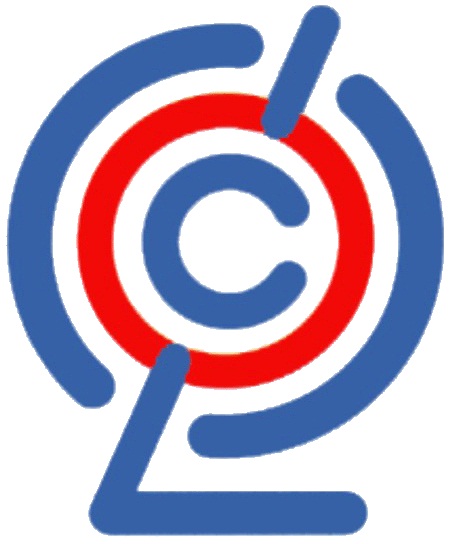 Требования к условиям реализации основной образовательной программы дошкольного образования
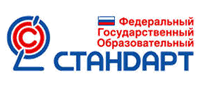 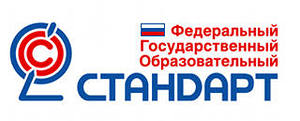 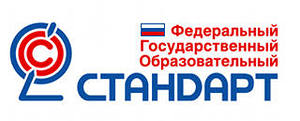 Создание кадровых условий, основные ориентиры
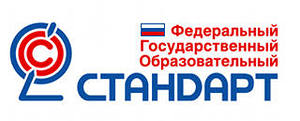 Описание кадровых условий реализации основной образовательной программы дошкольного образования ВКЛЮЧАЕТ
Профессиональное развитие и повышение квалификации педагогических работников ВКЛЮЧАЕТ
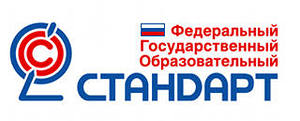 Формы повышения квалификации
Основные трудности педагогов при переходе на ФГОС